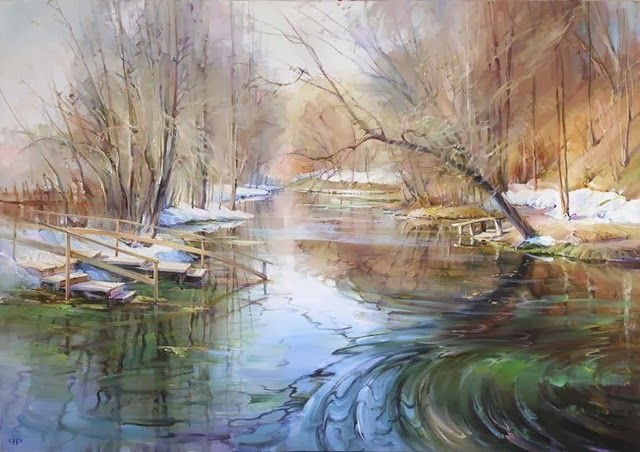 Урок по окружающему миру во 2 классе«Весенние месяцы»
Урок по окружающему миру во 2 классе«Весенние месяцы»
Подготовила 
учитель начальных классов 
МБОУ «СОШ №2»
г.Ивантеевка
Пармаклий И.Г.
Г
Вспомни когда по народному календарю отмечают первую встречу весны?(с.58-61); 
Постарайся объяснить, что обозначают старинные названия весенних месяцев; 
Рассмотри картины художников. Какой месяц изобразил каждый художник?
А.К.Саврасов                          Б.М.Кустодиев 
«Грачи прилетели»                         «Весна»
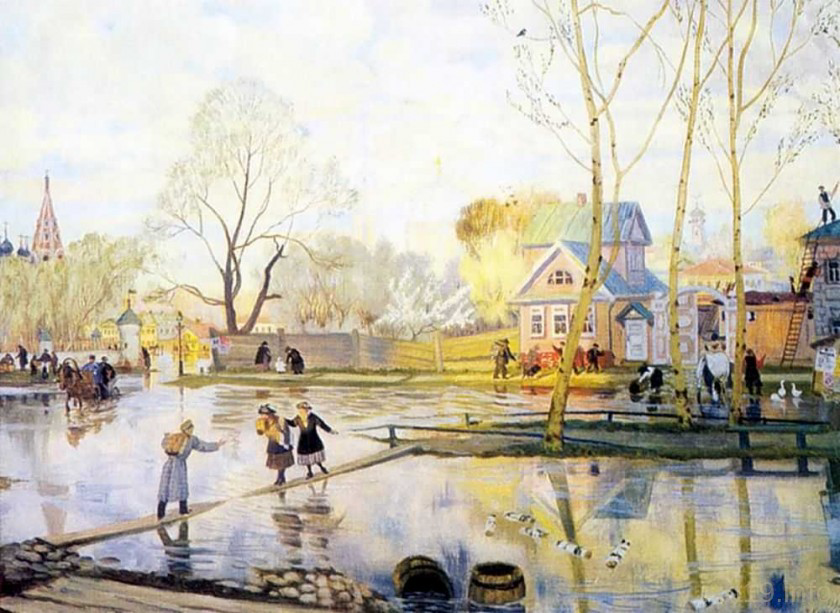 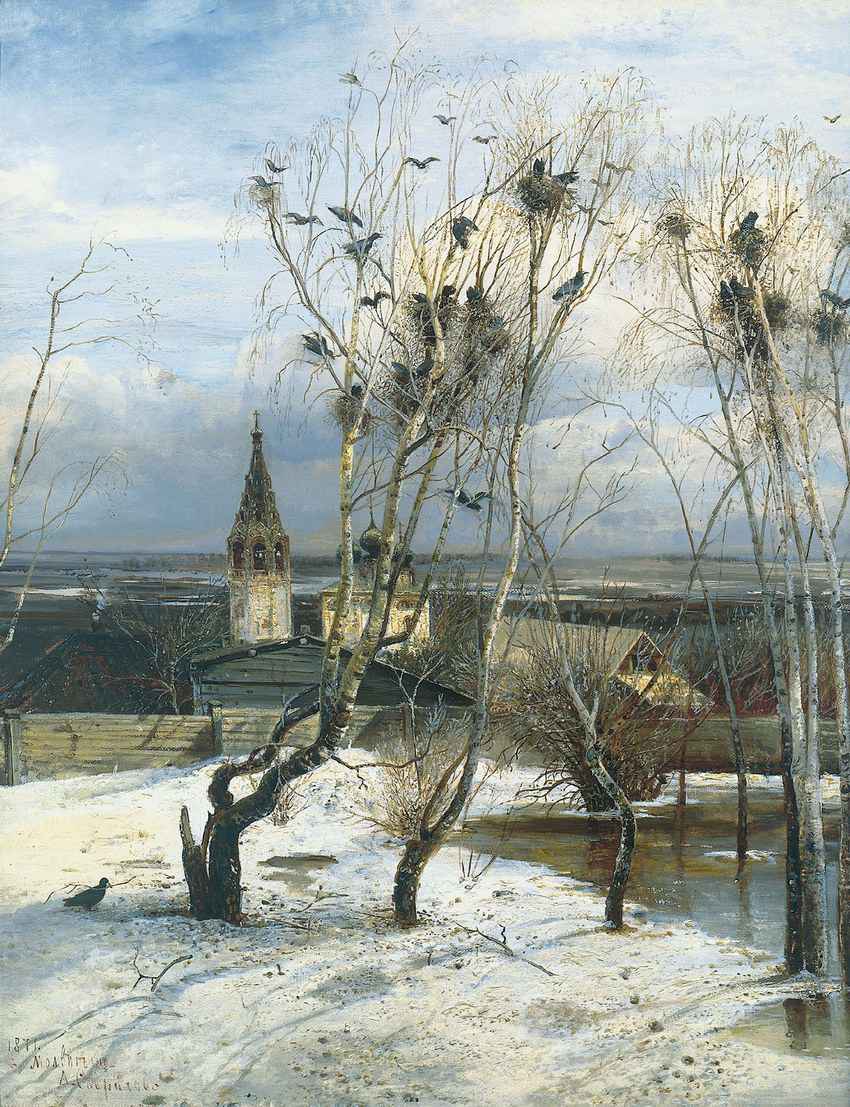 Ой, весна-красна, что нам вынесла?
— Короб житушка, два — пшеничушки,
— Малым детушкам — по яичушку,
— Красным девушкам — по перстенёчку,
— Молодым молодушкам — по детёнышку,
— Старикам да старушкам — по внучоночку!
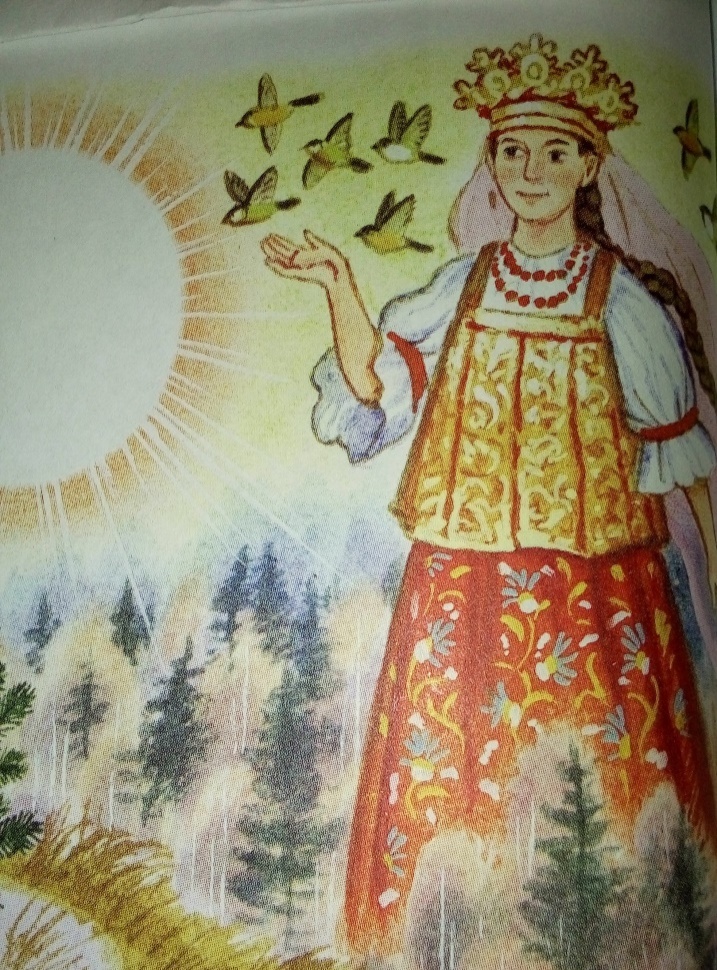 Прочитайте текст. Учебник стр.60- Когда в старину отмечали весенний новый год? -Как звали святую Евдокию в народе?- Какие весенние народные праздники вы знаете?-   Какой вы увидели  весну в марте, апреле и мае? Учебник стр. 58-61-знать материал.
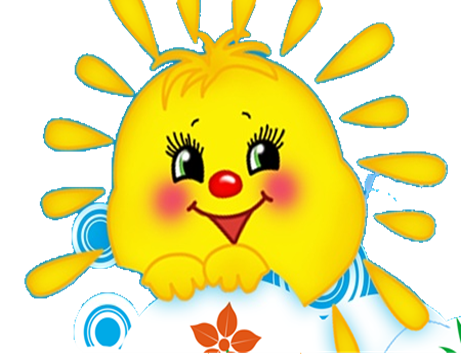 Вам от души желаю я.
Весенние месяцы
Узнал…
Выяснил…
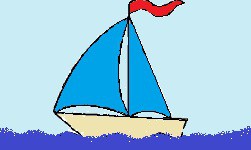 Научился…